A fogyatékosság fogalma és az ellátási kötelezettség
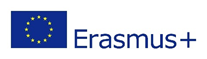 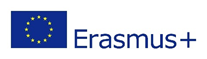 project no. 2018-1-HU01-KA202-047724
www.english.rm.dk
A fogyatékosügy fejlődése és a rehabilitáció értelmezése
‹#›  ▪  www.english.rm.dk
A rehabilitáció fogalmának története
„1. Világháború"​​
A rokkant katonák nemcsak fizikai értelemben voltak amputáltak, hanem személyiségükés egyéniségük integritása és szociális integrációjuk lehetőségének viszonylatában is  🡪 a státusz és funkciók/képességek visszaszerzése kerül a középpontba
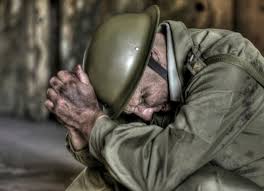 ‹#›  ▪  www.english.rm.dk
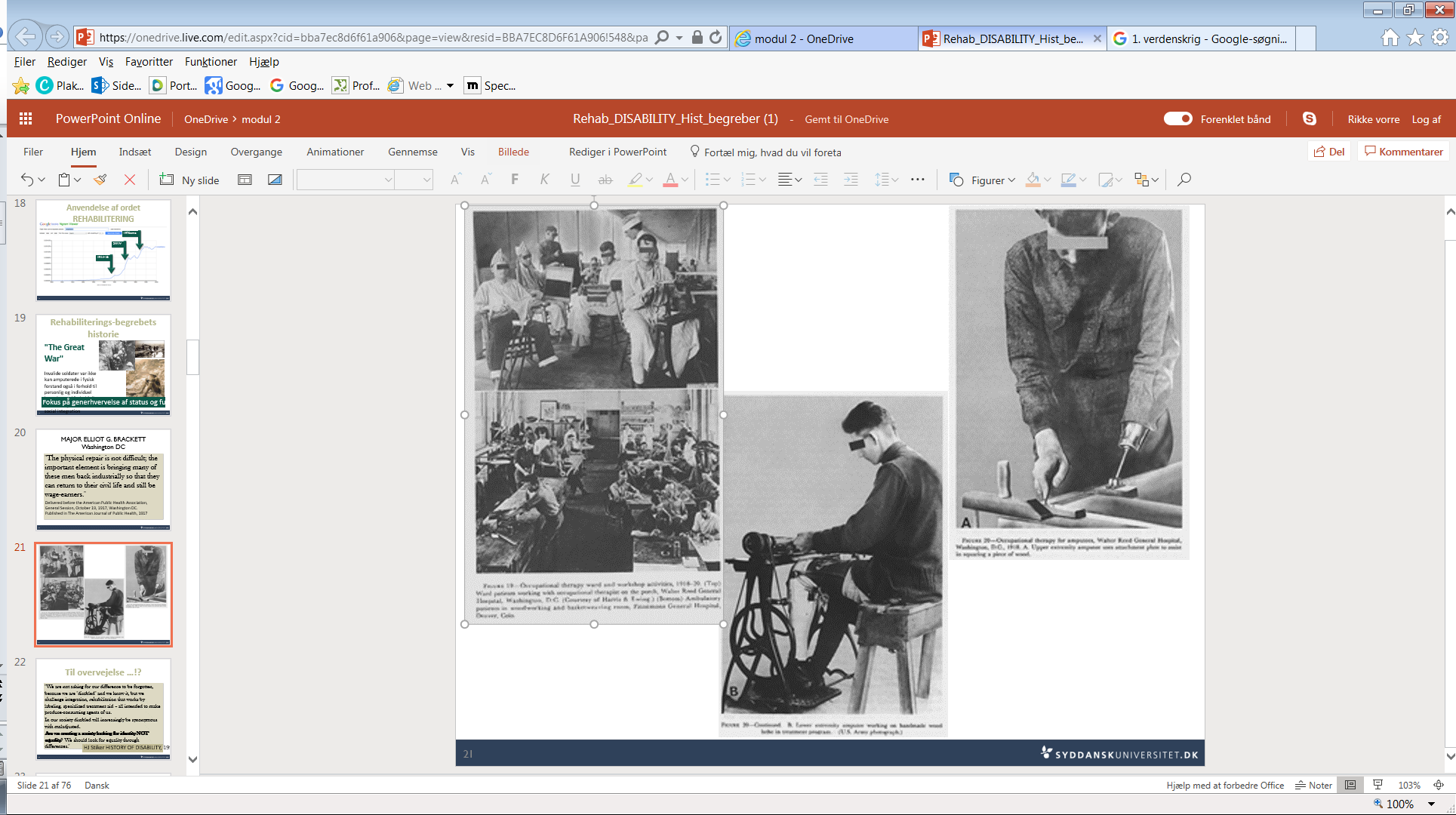 ‹#›  ▪  www.english.rm.dk
Fogyatékosság / rehabilitációs modell
Emberi jogi mozgalmak​
Fogyasztás: a fogyatékosoknak ugyanannyi joga van fogyasztóvá válni, válogatni a képzések, szolgáltatások és termékek között
Orvosi szemlélet visszaszorulása: ne tekintsék betegnek őket – a feltételeket, segítőik fizetését stb. ők akarják meghatározni​
Intézményi kiváltás​
Önálló Élet Központ
‹#›  ▪  www.english.rm.dk
1960-as és ’70-es évek
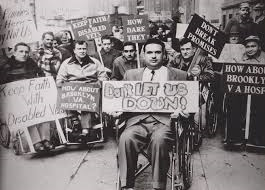 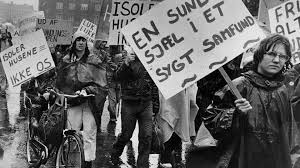 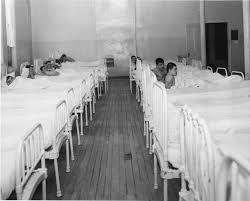 ‹#›  ▪  www.english.rm.dk
A ’70-es és ’80-as évek tiltakozó mozgalmainak következményei​
1973 Amerikai Rehabilitációs Törvény hatályba lép​
1980-as évek: A paralimpia a diagnózis alapú osztályozás helyett képesség/funkció osztályozást alkalmaz​
A szociális modell​
Az engeli biopszichoszociális modell
‹#›  ▪  www.english.rm.dk
1970 - Önkormányzatok
Célkitűzés: a fogyatékos emberek teljes integrációja a helyi társadalomba ​
Ellátási törvény 1976: teljességre törekvő megoldások mindenkinek a lakóhelyükön
A speciális ellátás az önkormányzatok és megyék feladata lett – a fogyatékos gyerekek otthonukban nőhettek fel és integrálták őket a többségi iskolákba és egyéb intézményekbe
‹#›  ▪  www.english.rm.dk
2000 🡪
Az Egészségügyi Világszervezet új osztályozása: FNO (2001)​
A dán Fehér Könyv a rehabilitáció fogalmáról (2004)​
Fogyatékosügyi Egyezmény (2007)​
Világjelentés a Fogyatékosságról(2011)​
Szélesebb körű egészségfogalom – teljességre törekvő (biopszichoszociális)​
 - és még sok minden​
‹#›  ▪  www.english.rm.dk
Hol tartotok ti az ENSZ fogyatékosságügyi egyezményéhez képest?
Az Egyezmény célja valamennyi emberi jog és alapvető szabadság teljes és egyenlő gyakorlásának előmozdítása, védelme és biztosítása valamennyi fogyatékossággal élő személy számára, és a velük született méltóság tiszteletben tartásának előmozdítása.

Fogyatékossággal élő személy minden olyan személy, aki hosszan tartó fizikai, értelmi, szellemi vagy érzékszervi károsodással él, amely számos egyéb akadállyal együtt korlátozhatja az adott személy teljes, hatékony és másokkal egyenlő társadalmi szerepvállalását.
‹#›  ▪  www.english.rm.dk
A rehabilitáció definíciója:
A rehabilitáció egy céltudatos és időben behatárolt együttműködési folyamat az egyén, a hozzátartozók és a szakemberek között.

Célja, hogy az egyén, aki kockáztatja, hogy jelentősen csökkennek testi, intellektuális és/vagy szociális képességei, önálló és teljes életet élhessen.
‹#›  ▪  www.english.rm.dk
A legfontosabb a rehabilitációban:
Hogy az egyén a dán társadalom egyenrangú tagjának érezze magát:
- Ne érezze magát elnyomottnak
- Olyan tevékenységeket végezzen, amiket szeretne
- Legyen jövőképe – életpályát építhessen
- Minden beavatkozást az egyénnel együttműködésben, az ő kívánságai és lehetőségei alapján kell végezni
‹#›  ▪  www.english.rm.dk
Kezelés és rehabilitáció​
Kezelés egészségügyi értelemben:
Fókuszban a diagnózis / betegség – az egyén betegsége. „A beteg"​
Cél a túlélés/ gyógyulás / csillapítás​
​
Rehabilitáció:​
Fókuszban a képesség/funkció – vagyis fókuszban az egyén viszonya az őt körülvevő világhoz  ​
Mindig egyéni és társadalmi perspektíva​
A cél egy értelmes, önálló és (másokkal) egyenlő élet​
‹#›  ▪  www.english.rm.dk
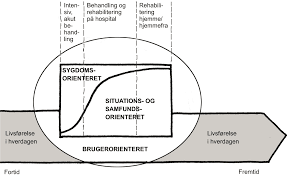 ‹#›  ▪  www.english.rm.dk
Rehabilitáció - Felépülés​
A rehabilitáció a szakemberek perspektívája:​
„Mit tudnak a szakemberek/társadalom tenni, hogy elérjük a rehabilitáció célját?”​
​
A felépülés a rehabilitálandó perspektívája:​
„Nem lehet mást „felépíteni”. Arra koncentrálunk, mi történik az egyénnel a felépülési folyamat során”
‹#›  ▪  www.english.rm.dk
Ti kezeltek vagy rehabilitáltok?
‹#›  ▪  www.english.rm.dk
A rehabilitáció egy referenciakeret vagy megközelítés, ami magában foglalja a gondozás fogalmát, ami szerves része a rehabilitáció folyamatának.
‹#›  ▪  www.english.rm.dk
A gondozás mint dilemma az elhanyagolás és a gyámkodás között (Løgstrup 1956, s.34)
”A gondozás összefüggéseiben szorosan kötődik a lakók és a munkatársak kapcsolatához. Ennek az összefüggésnek a hiányában lehetetlen lenne különbséget tenni az egyik oldalon a túlkapás és jogfosztás, a másik oldalon az empatikus gondoskodás között.”
Az egyén önrendelkezési joga
Alkotmány § 71 – a személyes szabadság sérthetetlensége
§ Az Európai Emberi Jogi Egyezmény védi a személyes szabadságot 
§ Az ENSZ Fogyatékosügyi Egyezménye biztosítja a fogyatékos emberek számára a többiekével egyenlő mértékű jogokat és szabadságot
§ Szociális Szolgáltatási Törvény: Tiszteli az egyén integritását az intellektuális képességek szintjétől függetlenül
§ Egészségügyi Törvény: tájékoztatott beleegyezés
‹#›  ▪  www.english.rm.dk
Ellátási kötelezettség/kezelési szolgáltatások vs.önrendelkezés –> dilemma!
A kliens nem mindig ugyanazt akarja, amit mi akarunk, és amiről azt gondoljuk, hogy számára a legjobb megoldás

			
Gondozás/					
kezelés/
Méltóság			           Önrendelkezés
‹#›  ▪  www.english.rm.dk
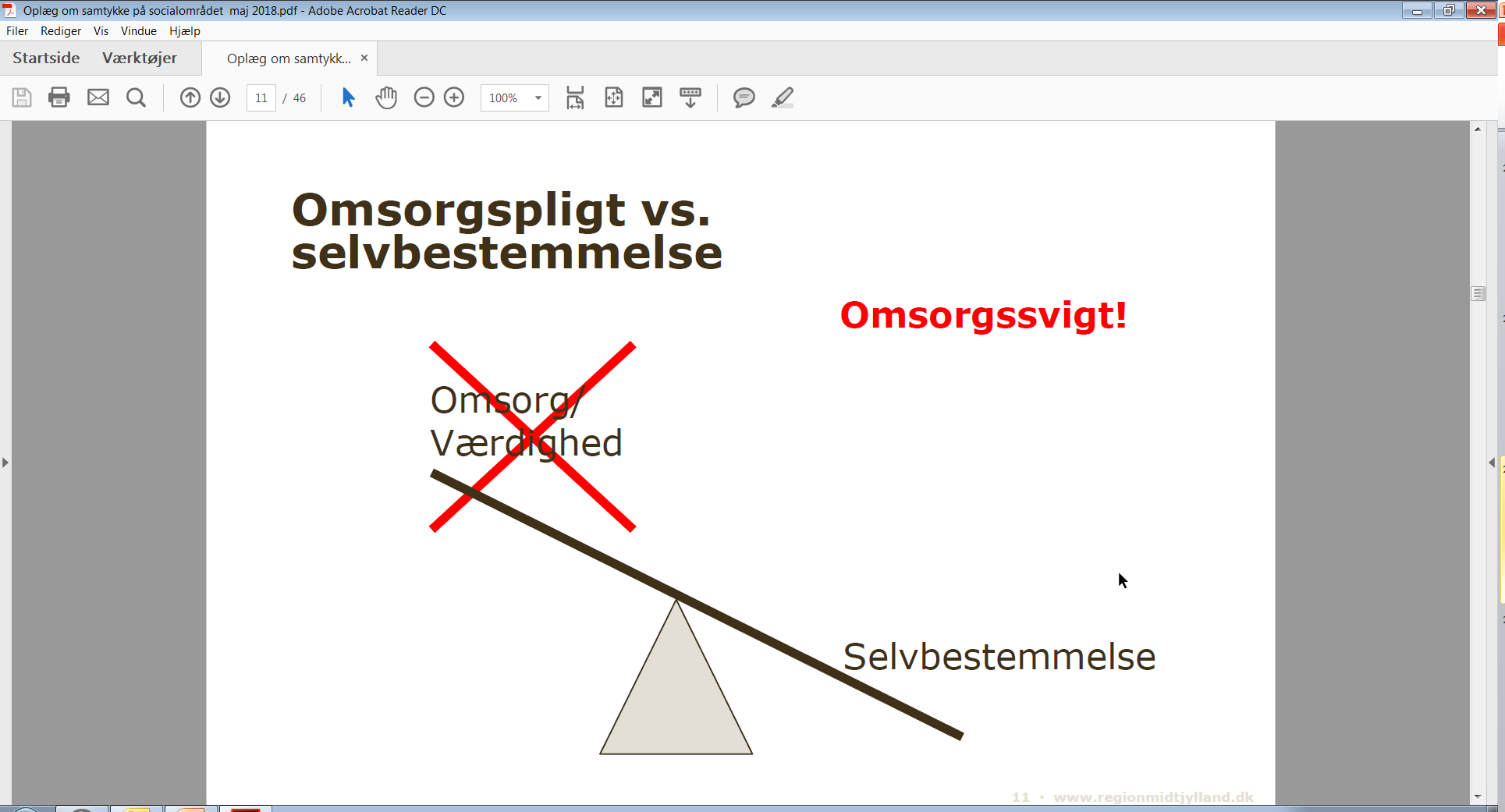 ‹#›  ▪  www.english.rm.dk
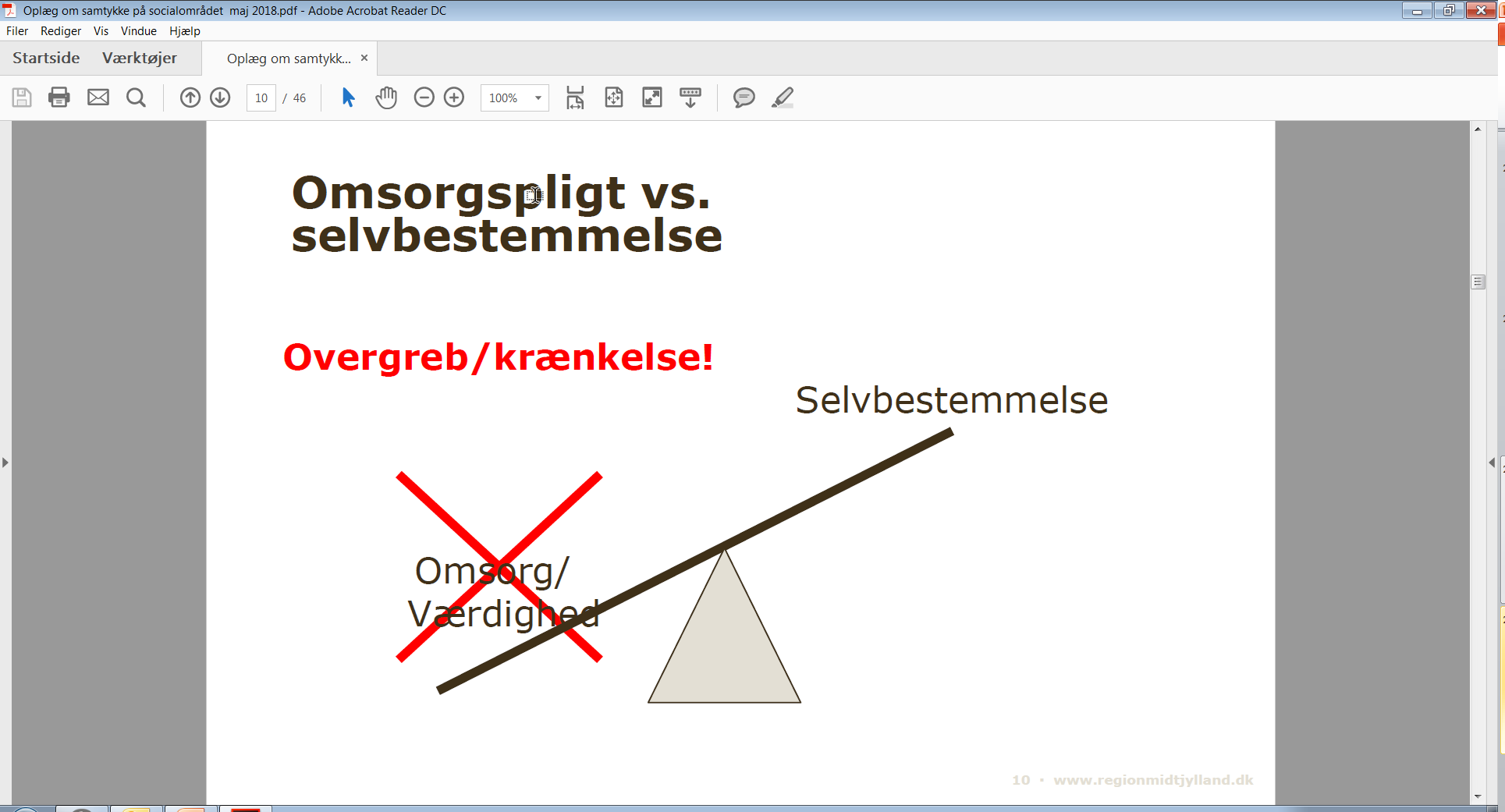 ‹#›  ▪  www.english.rm.dk
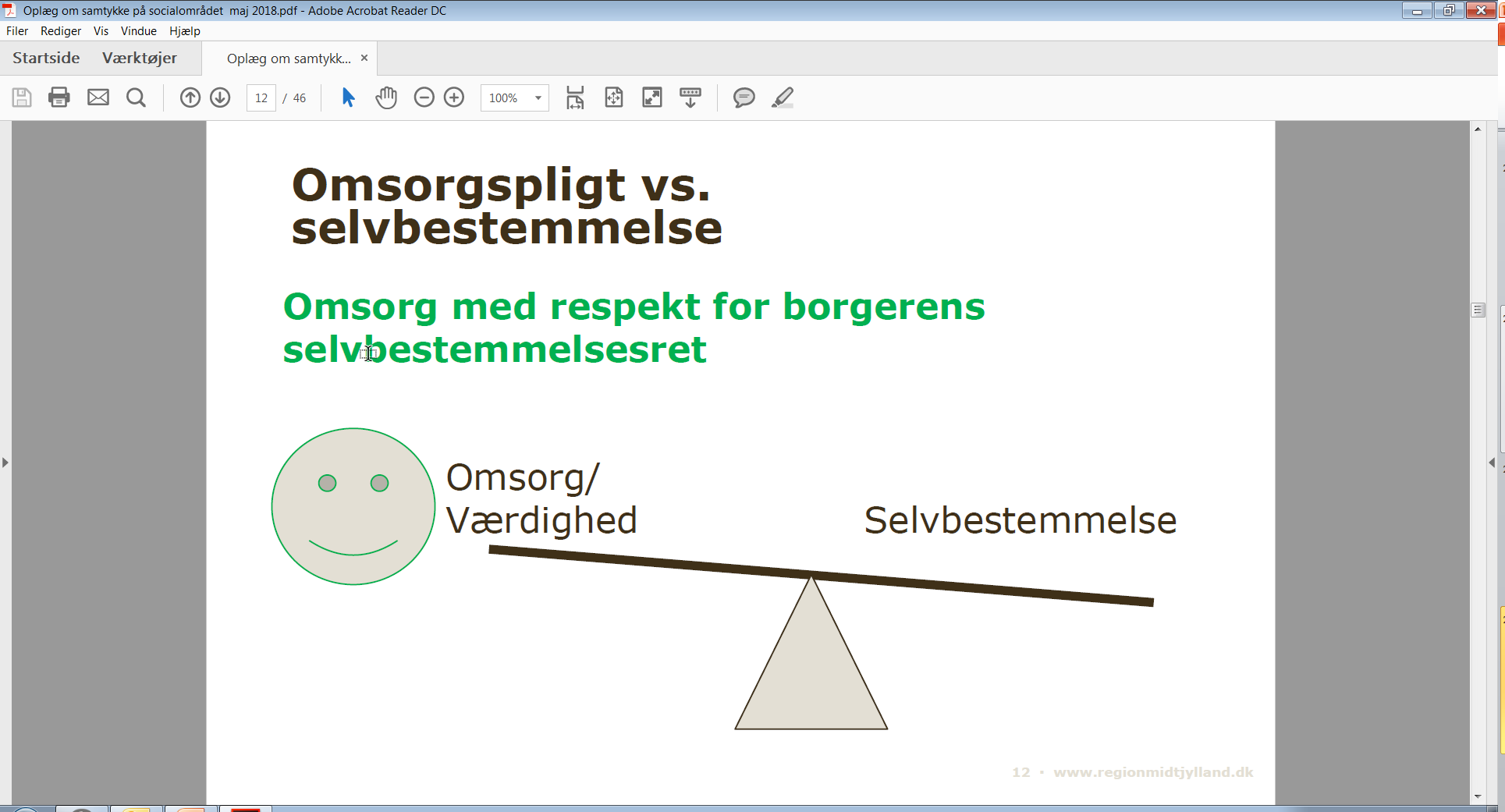 ‹#›  ▪  www.english.rm.dk